1. Capture the key issues you are facing today
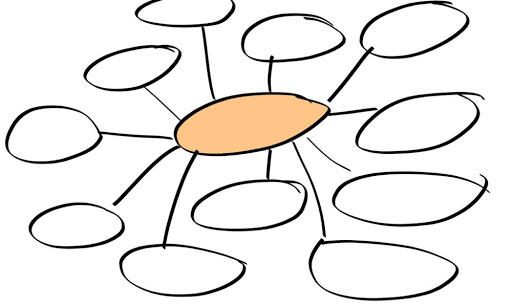 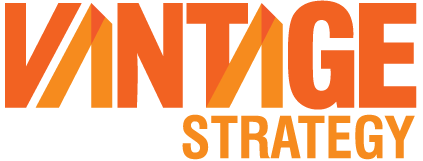 2. Identify how this may impact your business
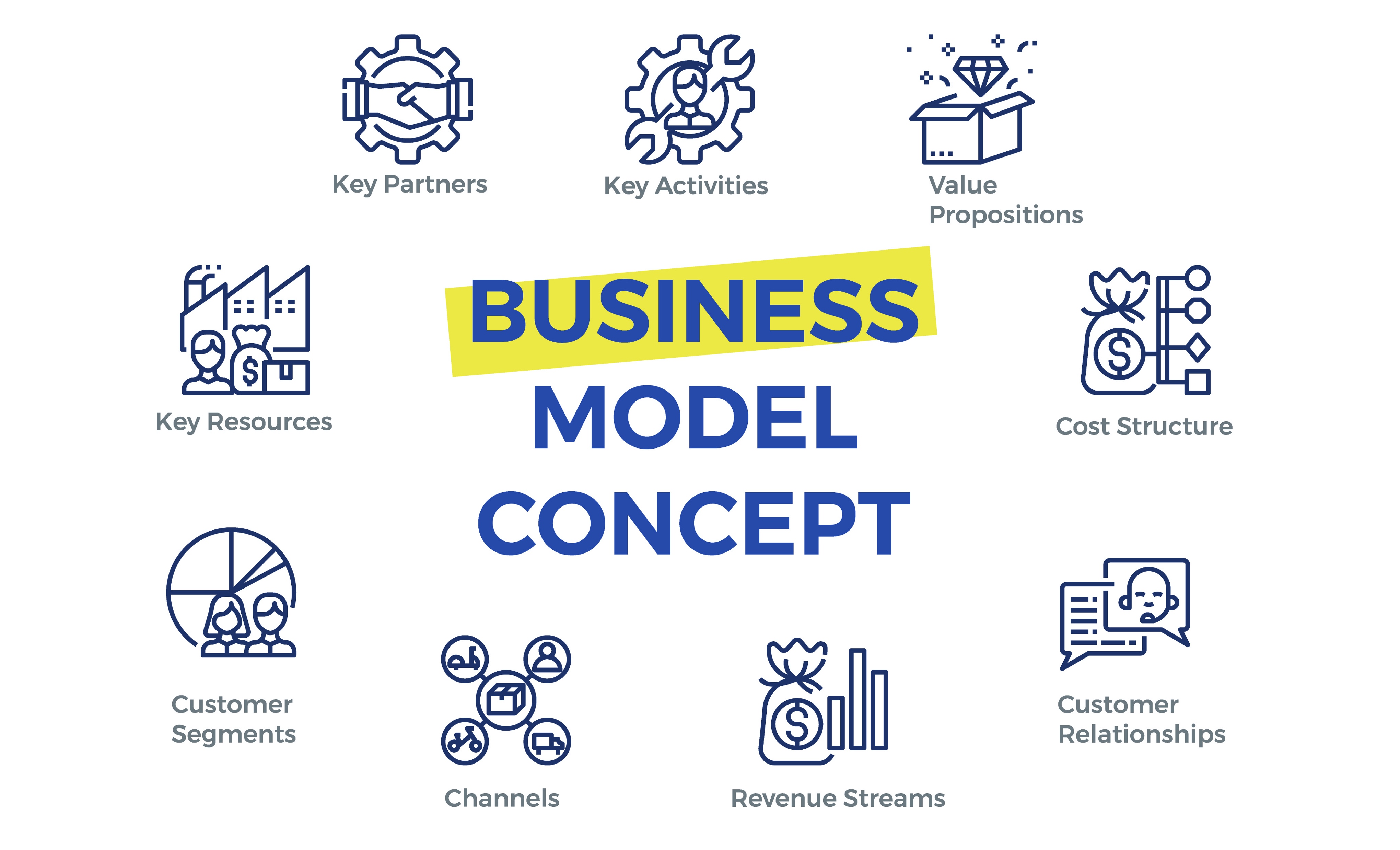 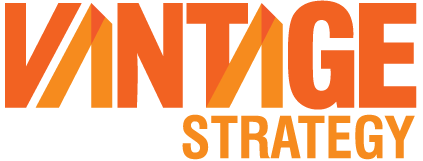 Business Model Canvas
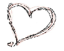 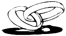 Key Activities
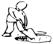 Value 
Propositions
Customer 
Relationships
Customer 
Segments
Key Partners & Suppliers
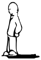 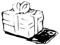 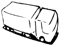 Distribution Channels
Key Resources
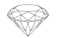 Revenue & Cashflow
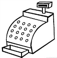 Costs and Cash Outgoings
Source : www.businessmodelgeneration.com
6
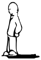 8
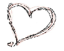 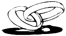 Key Activities
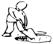 Value 
Propositions
Customer 
Relationships
Customer 
Segments
5
Key Partners & Suppliers
1
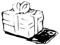 Business Model Canvas

Propter questions
2
Which activities that you undertake to run your business will be most impacted by changes such as staff illness, lockdown etc.?
What should you stop/start/ramp up? 
How else could you deliver ?
How do your customer segments look in a COVID-19 environment?
Which ones will be impacted - light, medium or heavy?
What % of sales could be affected?
How does this flow through to sales – attempt to model
What are customers communication needs?
If you are mainly face to face how can you change that to be digital?
How can you build trust with your key stakeholders?
What is the most valuable benefit you provide to your key customer segments?
How can you protect those benefits  to ensure they continue to be delivered -  if not now, but in the future?
Or could you even improve or change your value proposition in the short term to attract sales?
How is COVID-19 impacting your key suppliers and partners?
What flow on impact would this have for your business?
What are the alternatives – e.g. new  suppliers or partners, changing mix etc?
What are their communication needs?
Distribution Channels
4
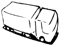 Do you go direct to customer or via a channel – e.g. referral, partner, associations etc?
How will they be impacted and what is the flow on impact for you?
Are there alternative routes to customers?
7
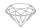 Key Resources
What is the impact on people, supplies, facilities, systems?
What are the mission critical roles?
What are staff’s communication needs?
Revenue & Cashflow
Costs and Cash Outgoings
9
3
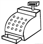 Priority 1 – map out your cashflow – where are the key challenges?
Identify impact to revenue and cash from the  business model elements (above)
Identify debtors that are at risk
What costs should you stop or defer?
Can you liquidate any assets to free up cash?
How can the bank help you in terms of debt?
Source : www.businessmodelgeneration.com ,  Leunig Advisory
Scenarios